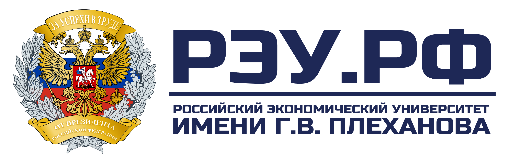 Выпускная квалификационная работаНаправление подготовки 09.03.03 «Прикладная информатика»Профиль «Прикладная информатика в экономике»Тема: Разработка модуля веб-сервиса проката дронов «Дроншеринг»
Выполнил студент
Давыдов Олег
Группа: ПР-41
Научный руководитель
Серебрякова Наталия Александровна
Старший преподаватель
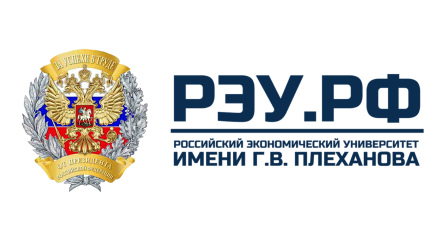 Целью является разработка модуля веб-сервиса проката дронов «Дроншеринг»
Задачи:
 исследовать предметную область
 изучить потребность ПО для предприятия;
 разработать новую информационную систему;
 систематизировать информации о затратах на разработку и внедрение программного продукта;
2
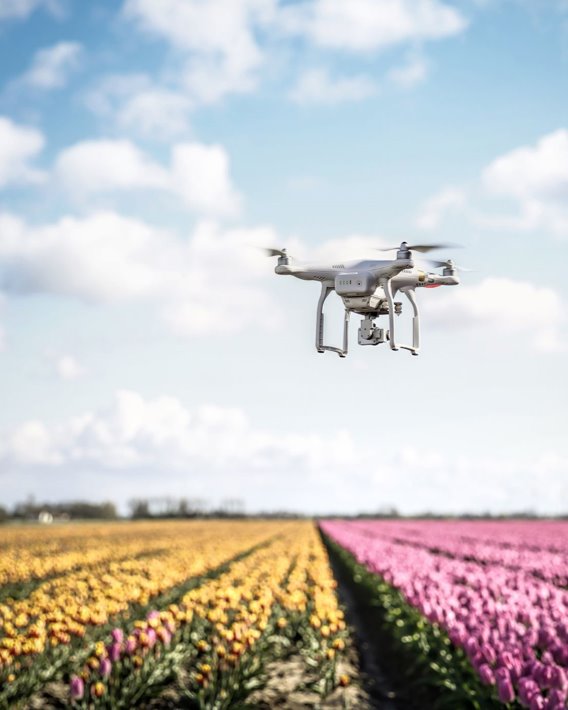 Актуальные проблемы
Поиска и аренды дронов: обычным людям и компаниям затруднительно найти дроны для аренды. 
Отсутствие опыта пользования дронами: люди не имеют опыта в использовании дронов и не знают, как правильно их эксплуатировать. 
Аварии и повреждение оборудования могут негативно сказаться на репутации компании и ее доходах.
3
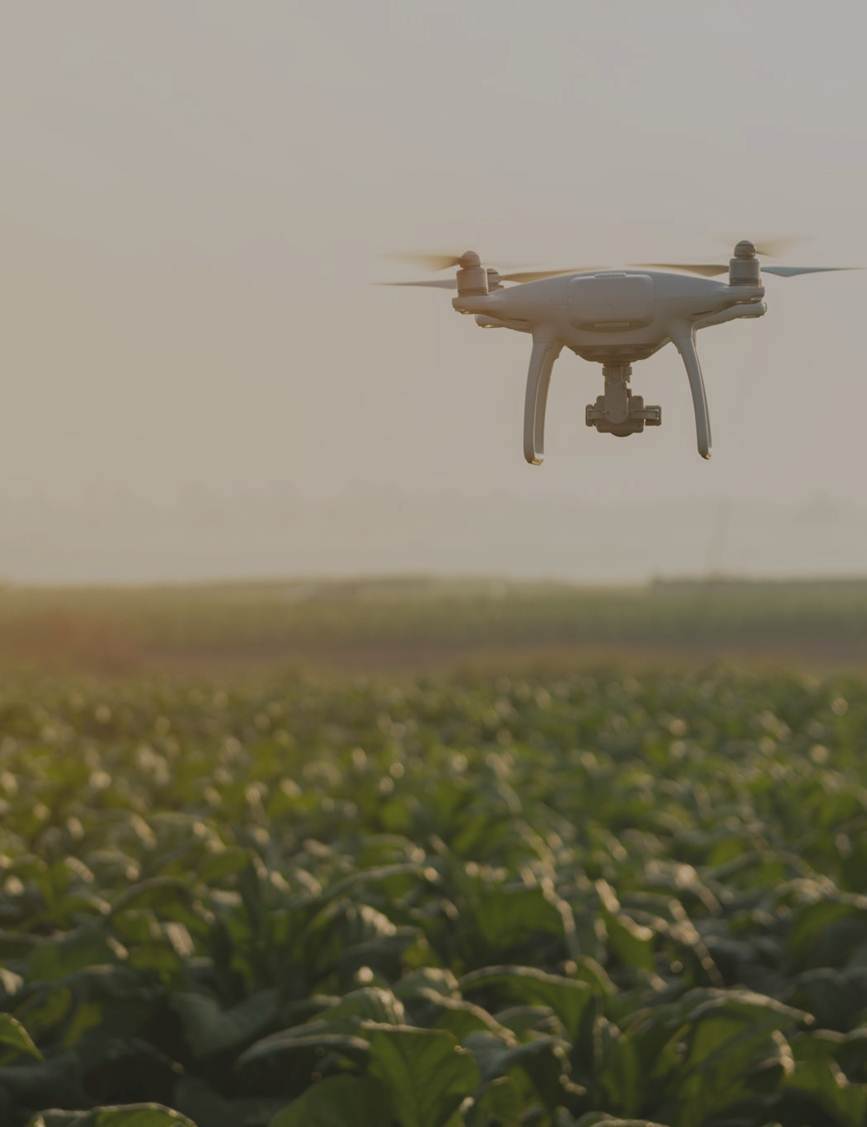 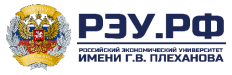 Создание сервиса и платформы для поиска и бронирования дронов
Контроль за состоянием оборудования, ​стоимость возможного ремонта включена в аренду и покрывается страховкой​
Предоставление информации о разных ​​моделях дронов, их особенностях и ​требованиях к эксплуатации.
Онлайн-​​​подбор дронов под задачи пользователя
4
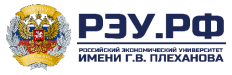 1. Фотография и видеосъемка
Решение будет востребовано
2. Авиация
3. Сельское хозяйство
В наши дни, использование дронов как никогда актуально. Современные технологии, дают широкий потенциал к их использованию.
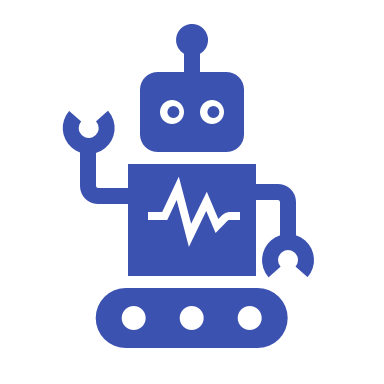 4. Экология
5. Туризм
Это лишь некоторые примеры рынков, на которых может быть успешным бизнес-проект аренды дронов.
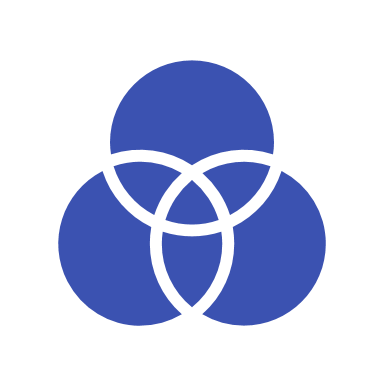 6. Развлечения
7. Образование
8. Транспорт
Важно провести исследование рынка и определить потребности клиентов,  чтобы выбрать наиболее подходящий сегмент.
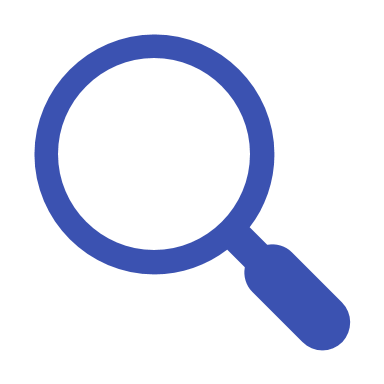 9. Медицина
5
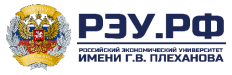 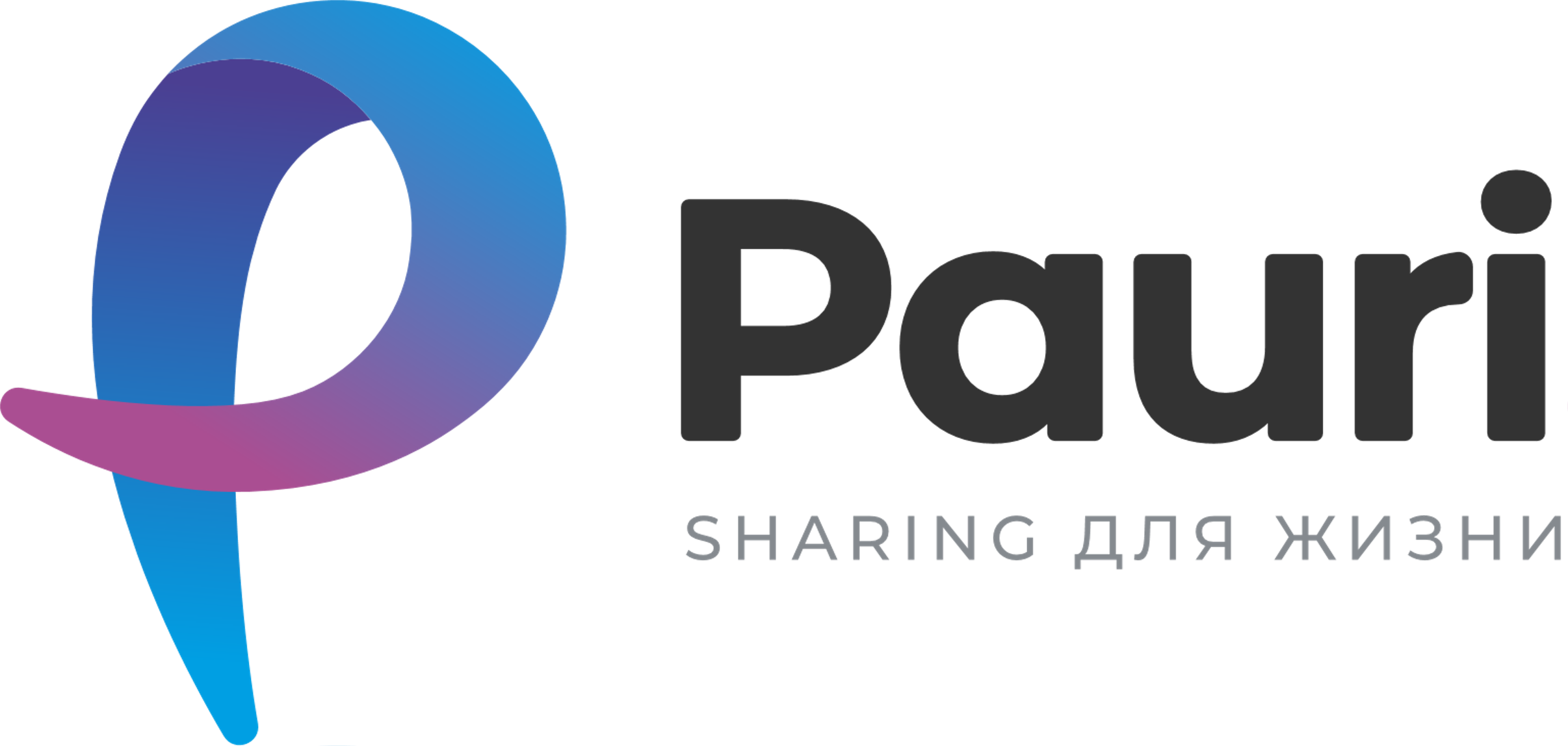 Текущее состояние рынка
На рынке существуют такие решения, но все они имеют недостатки: 
Необходимость внесения залога
Отсутствие технического сопровождения
Все из перечисленных компаний предоставляют услуги аренды на сутки.
Отсутствие конкуренции влечет повышение стоимости аренды.
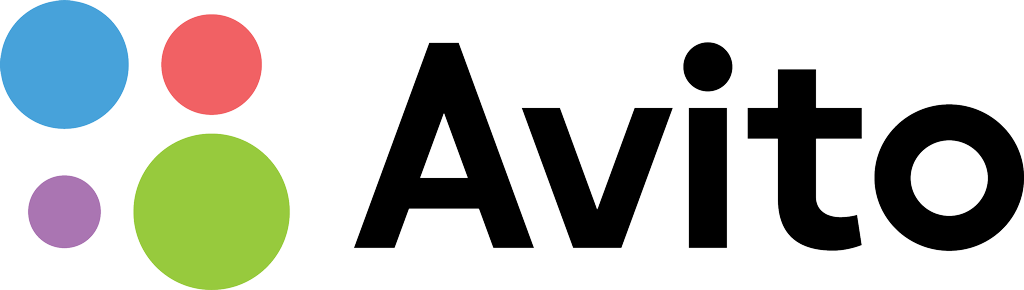 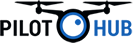 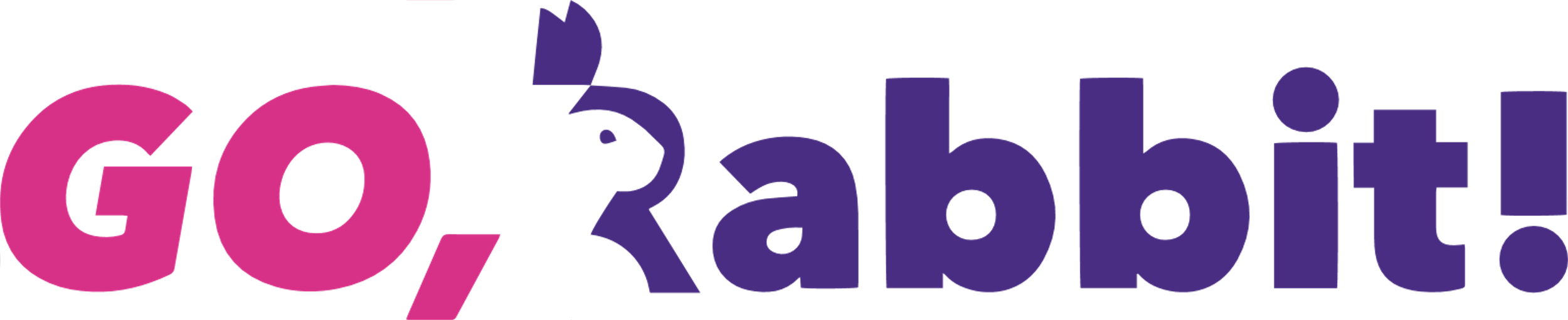 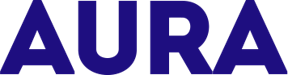 6
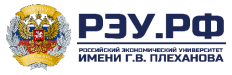 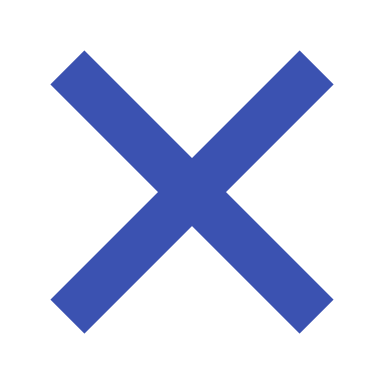 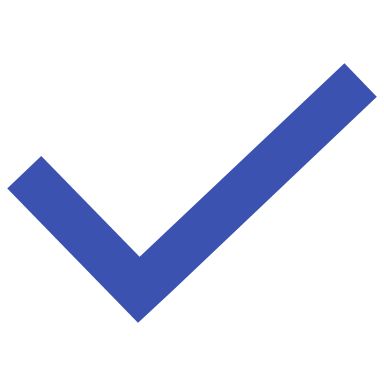 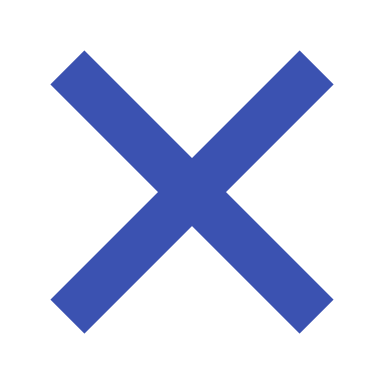 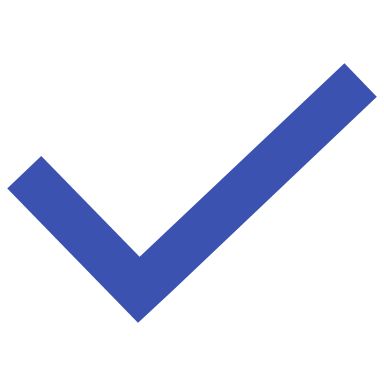 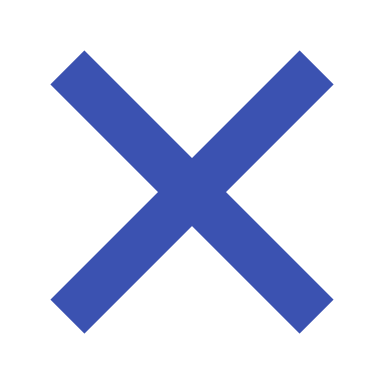 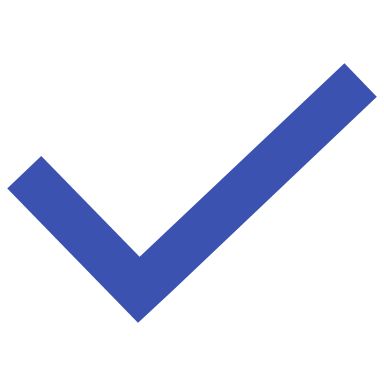 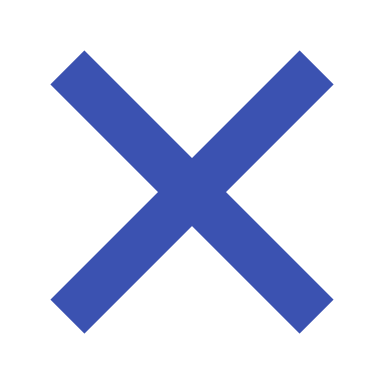 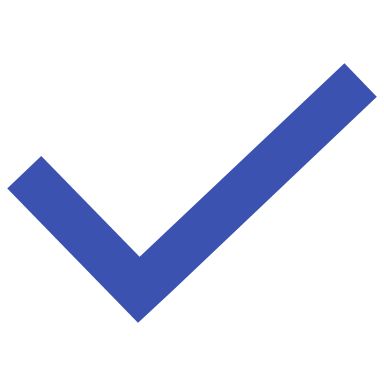 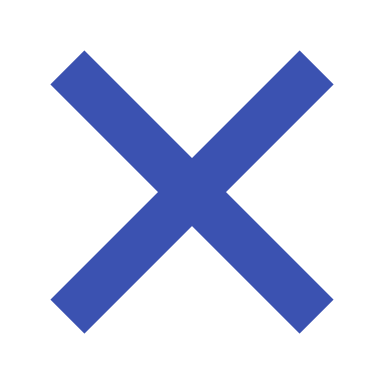 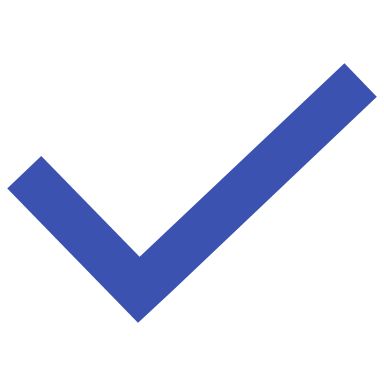 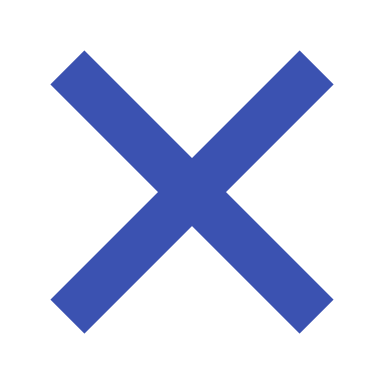 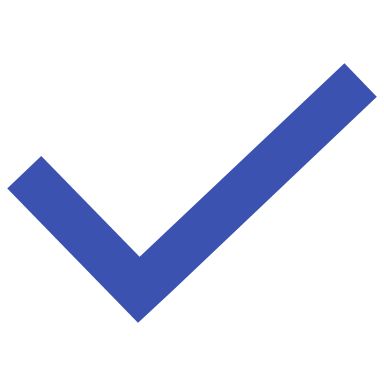 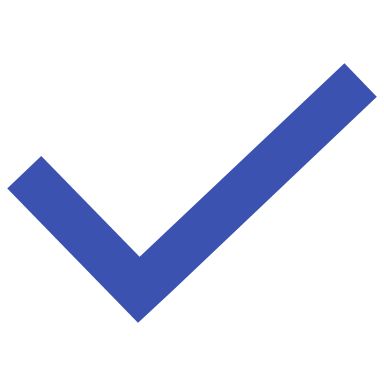 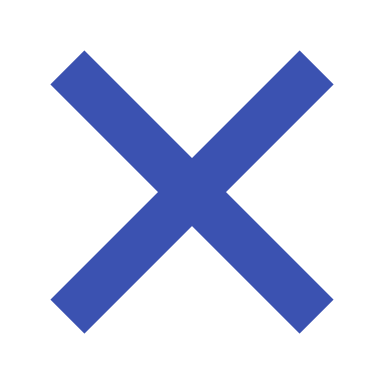 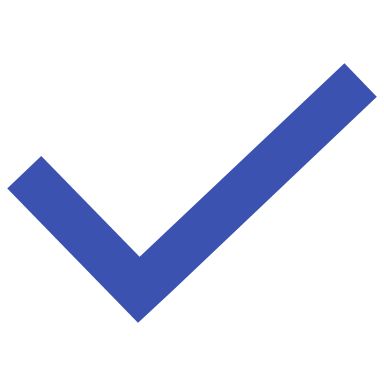 7
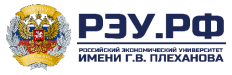 Как работает решение
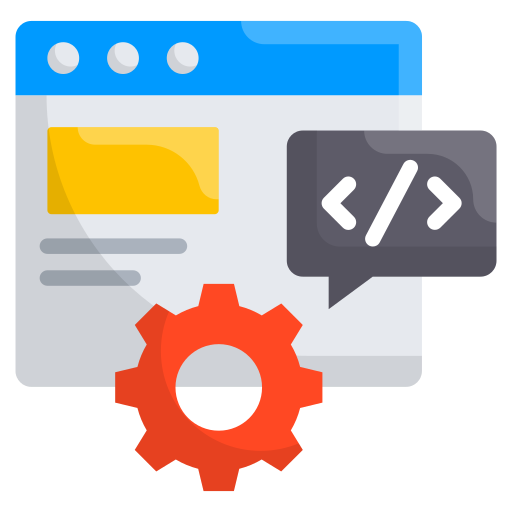 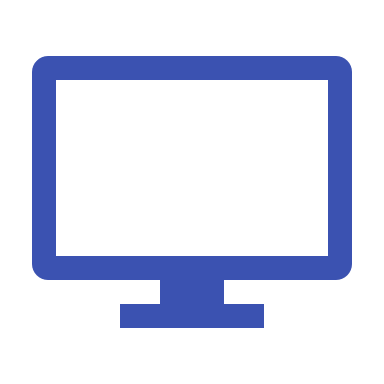 Веб-сайт для пользователей
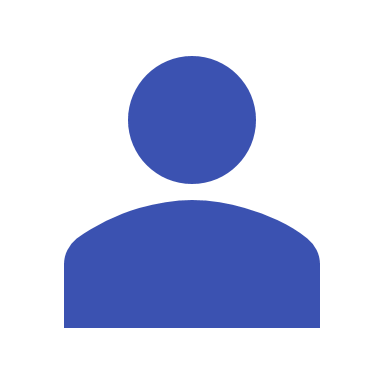 Удобная система поиска
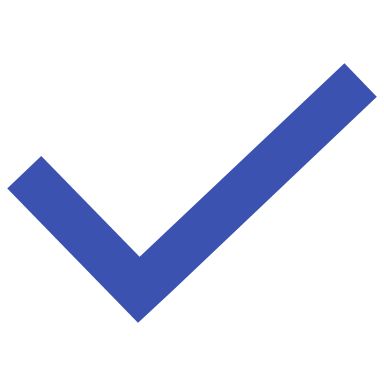 Пункты выдачи
8
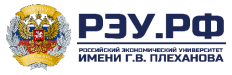 План выхода на рынок
Анализ рынка
Маркетинговое продвижение
Получение базы пользователей
Разработка и внедрение сервиса
Заключение договора страхования
Аренда пунктов выдачи
9
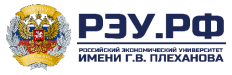 Необходимы ресурсы:
База дронов
Сеть пунктов выдачи
Технологическая платформа
База клиентов
10
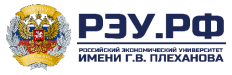 TRL 2: Сформулирована техническая концепция, установлены возможные области применения разработки
Уже реализовано:
CRL 3: Проведены конкурентный анализ, анализ поставщиков, уточнены характеристики продукта, способы монетизации и разработан интерфейс
11
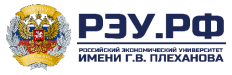 Бизнес-модель
Оплачивает услуги
Пользователь выбирает дрон
Подтверждает квалификацию
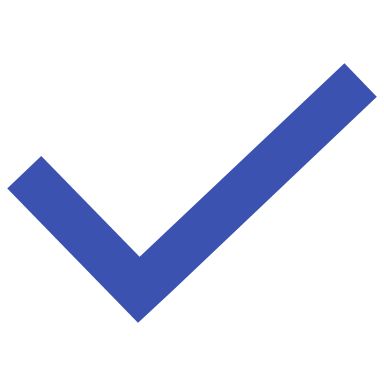 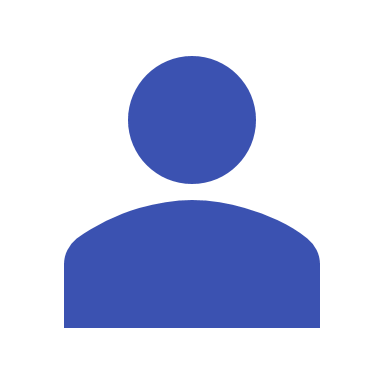 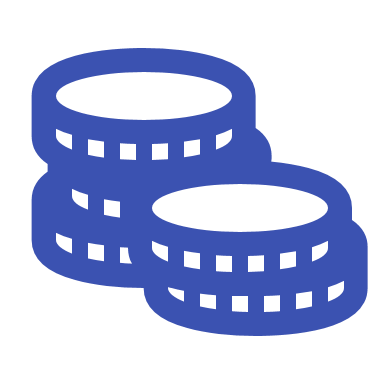 Возвращает дрон обратно
Получает дрон,использует его
Приходит в пункт выдачи
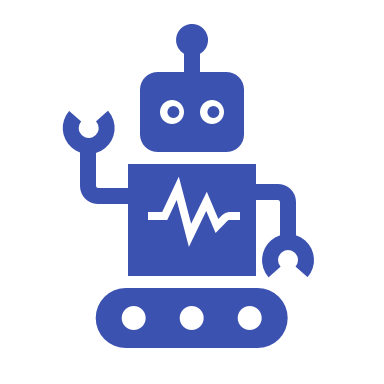 Потоки доходов поступает с выплат аренды наших дронов, % от сдачи в аренду дронов поставщиков, и с платного дополнительного обучения.
12
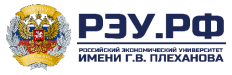 На что пойдут деньги
13
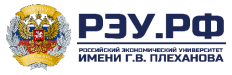 Среда разработки
Для разработки ПО была выбрана платформа django на языке программирования python. Данная платформа была выбрана из-за ее больших преимуществ. 
Django серьезно относится к безопасности и помогает разработчикам избегать многих распространенных ошибок в области безопасности. 
Многие из самых загруженных сайтов в Интернете используют возможности Django по быстрому и гибкому масштабированию.
14
Главная страница
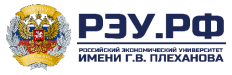 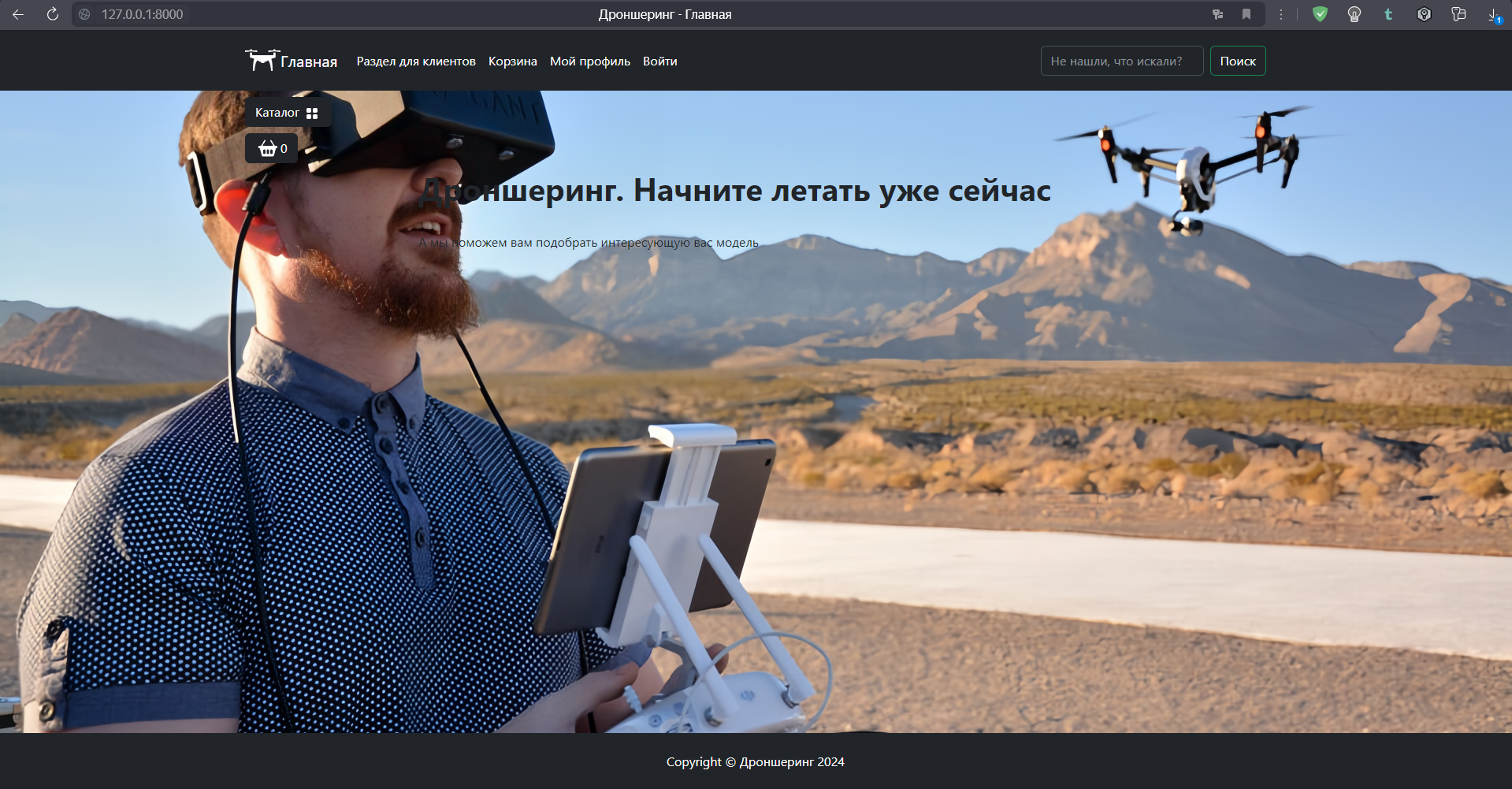 15
Каталог
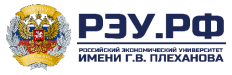 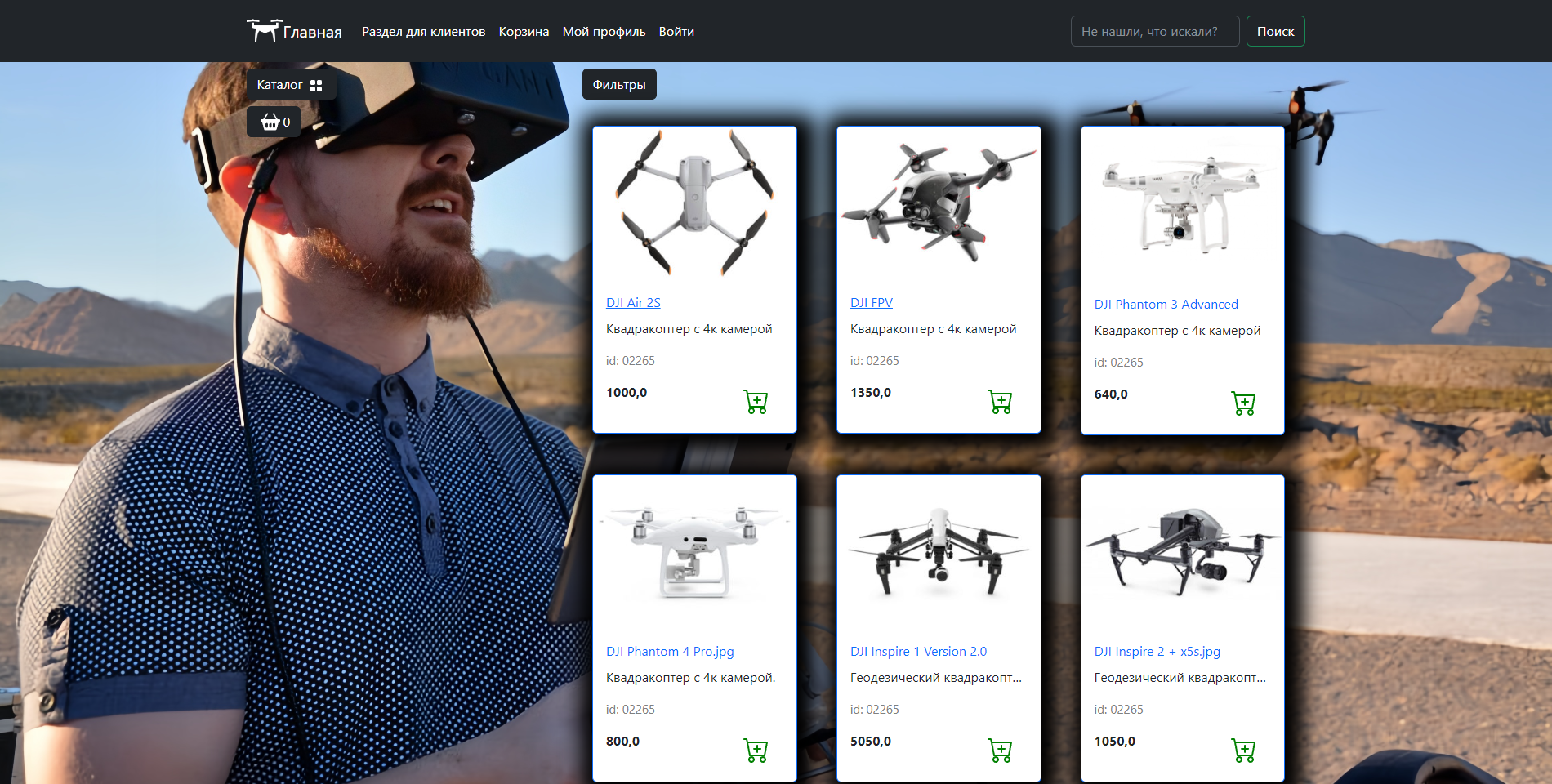 16
Каталог
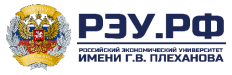 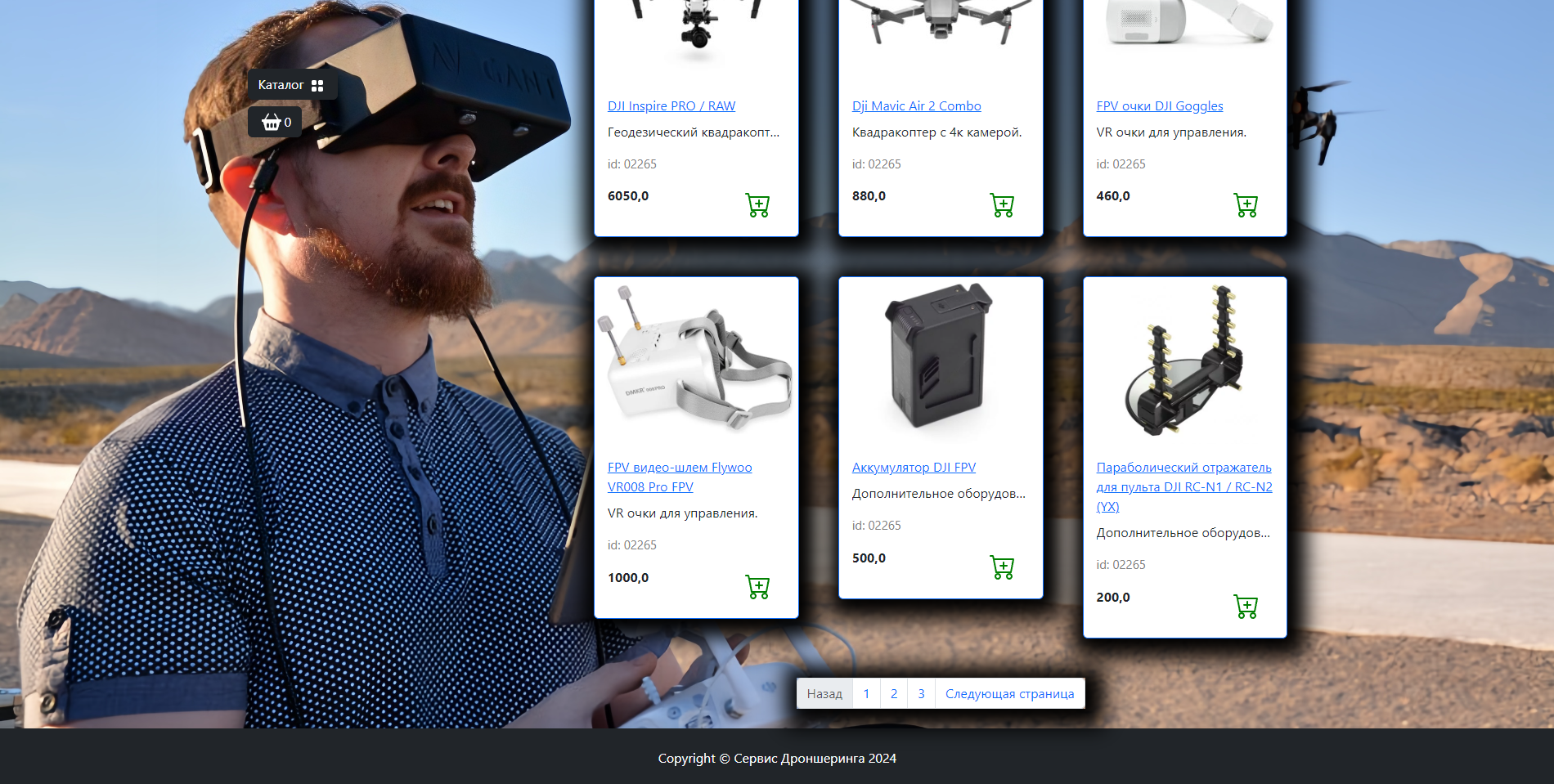 17
Авторизация
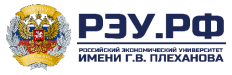 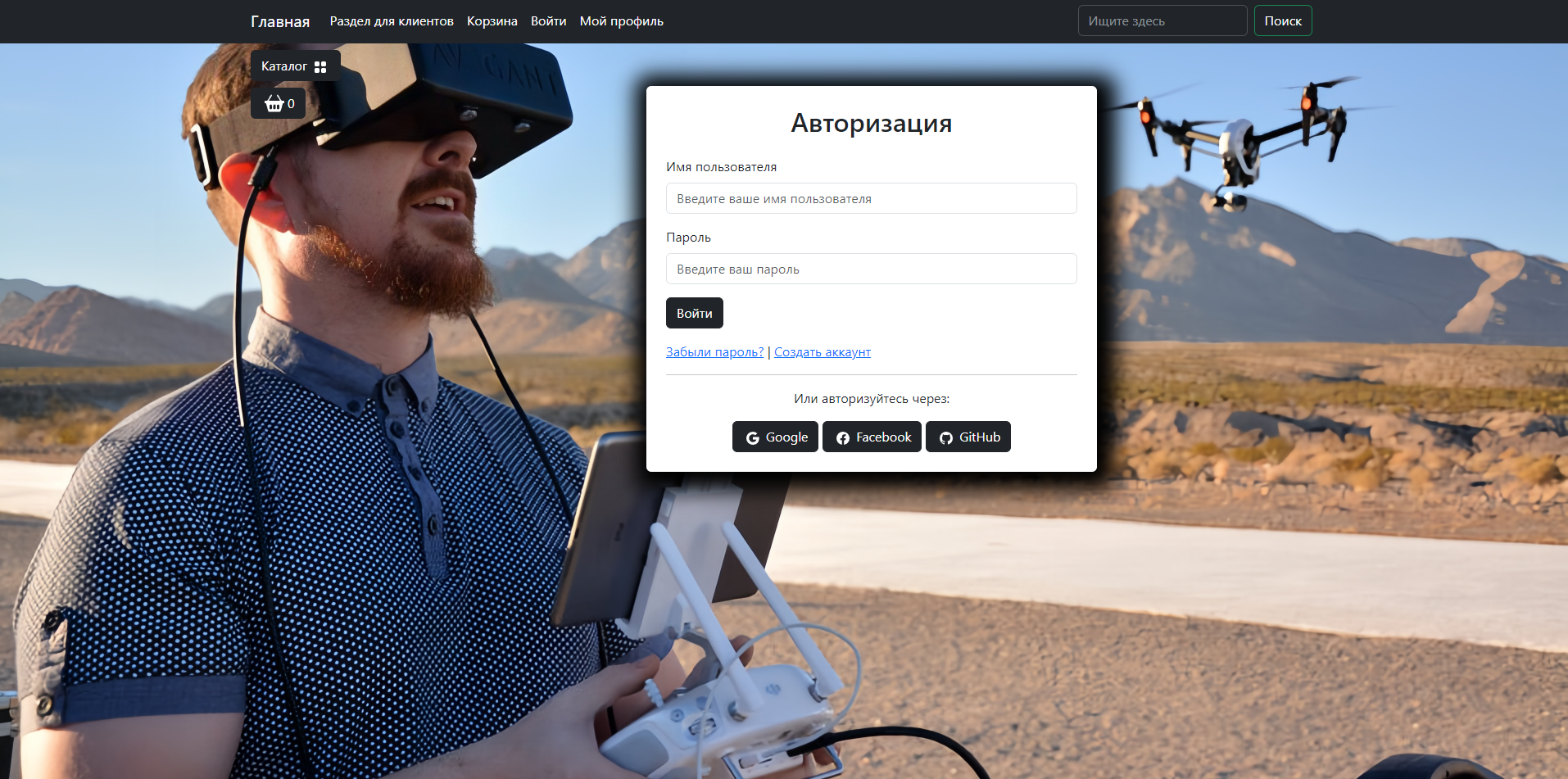 18
Личный кабинет
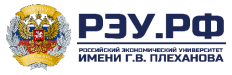 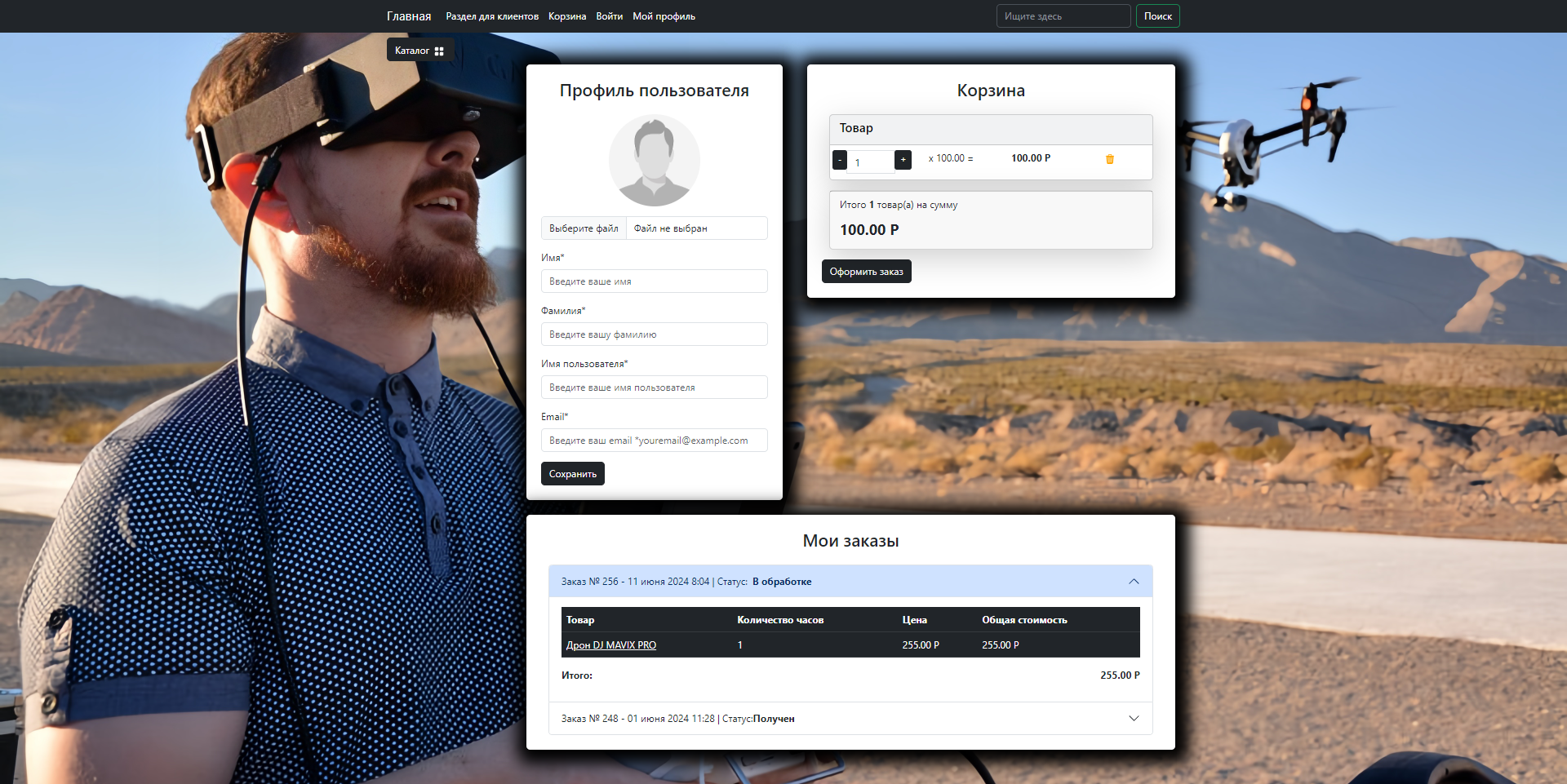 19
Фильтрация
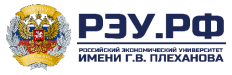 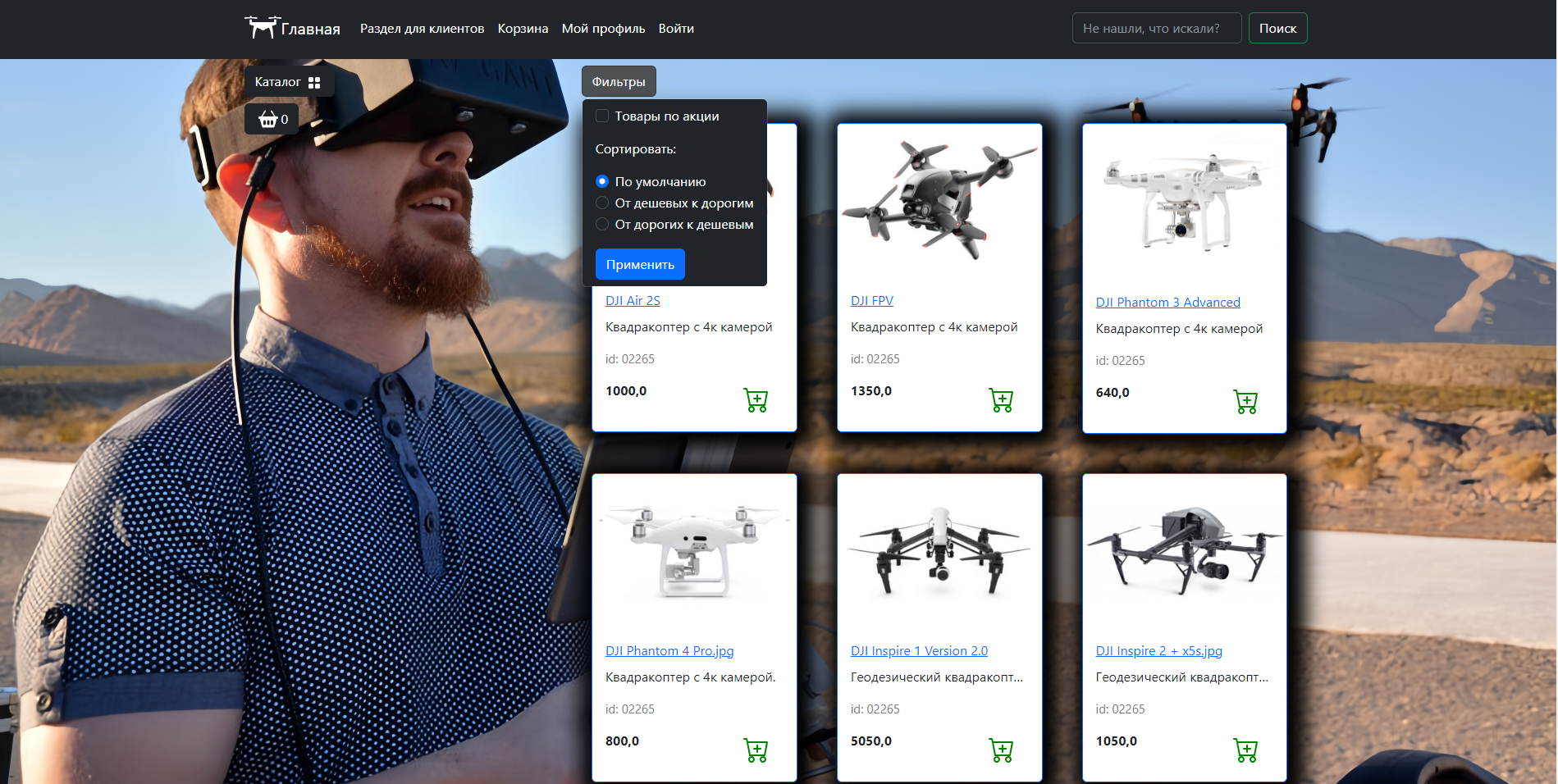 20
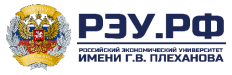 Панель администратора
Добавление товара
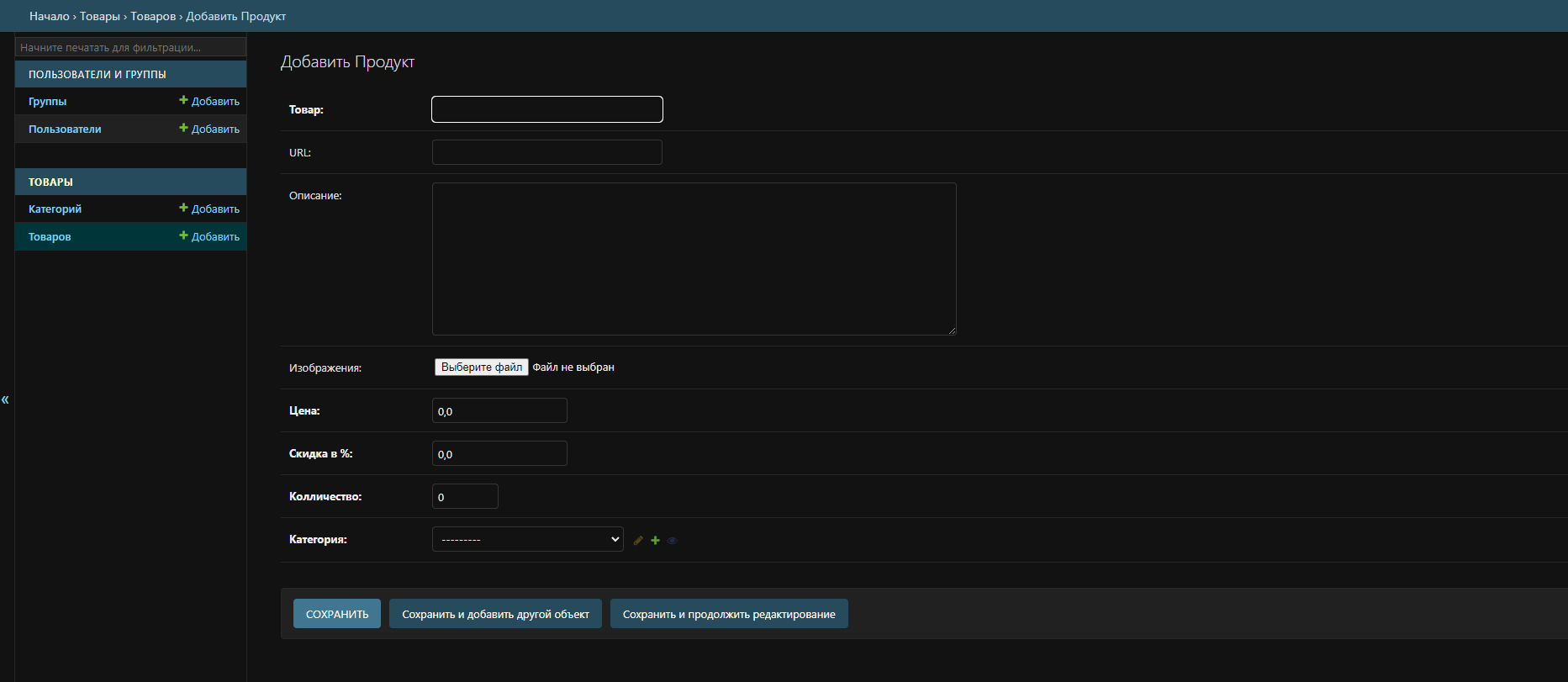 21
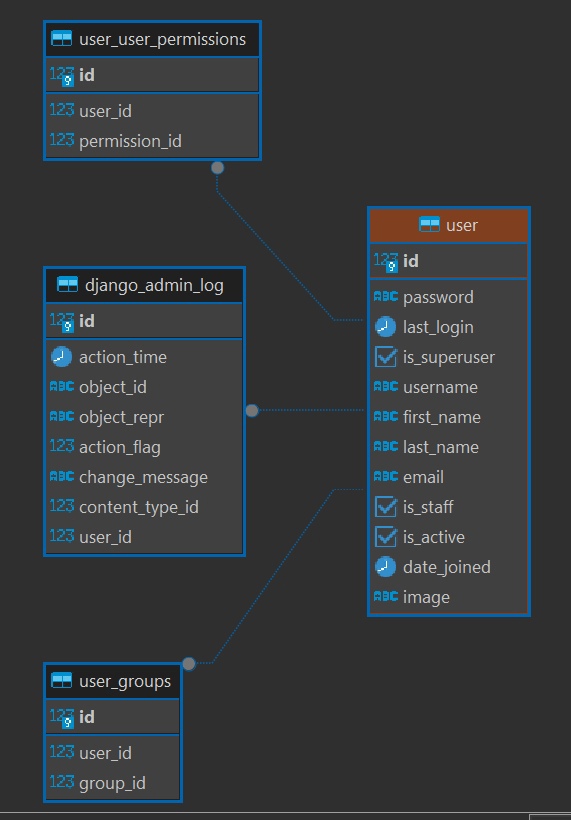 Взаимодействие БД
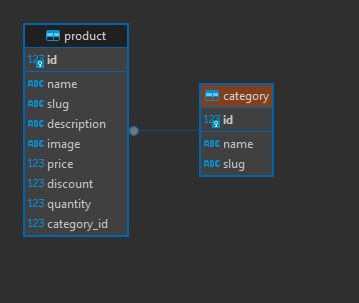 22
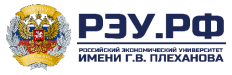 Итоги результатов экономического обоснования
23
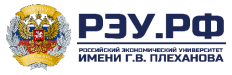 Заключение
В ходе дипломного проекта были решены задачи: исследование предметной области, изучение потребности ПО для предприятия, разработка новой информационной системы и систематизация затрат на её разработку и внедрение. Определены ключевые аспекты для автоматизации, сформированы функциональные требования, разработана система с учетом безопасности и надежности, а также проведена оценка затрат. 
Итогом стала информационная система, соответствующая потребностям предприятия, повышающая эффективность работы и оптимизирующая бизнес-процессы.
24